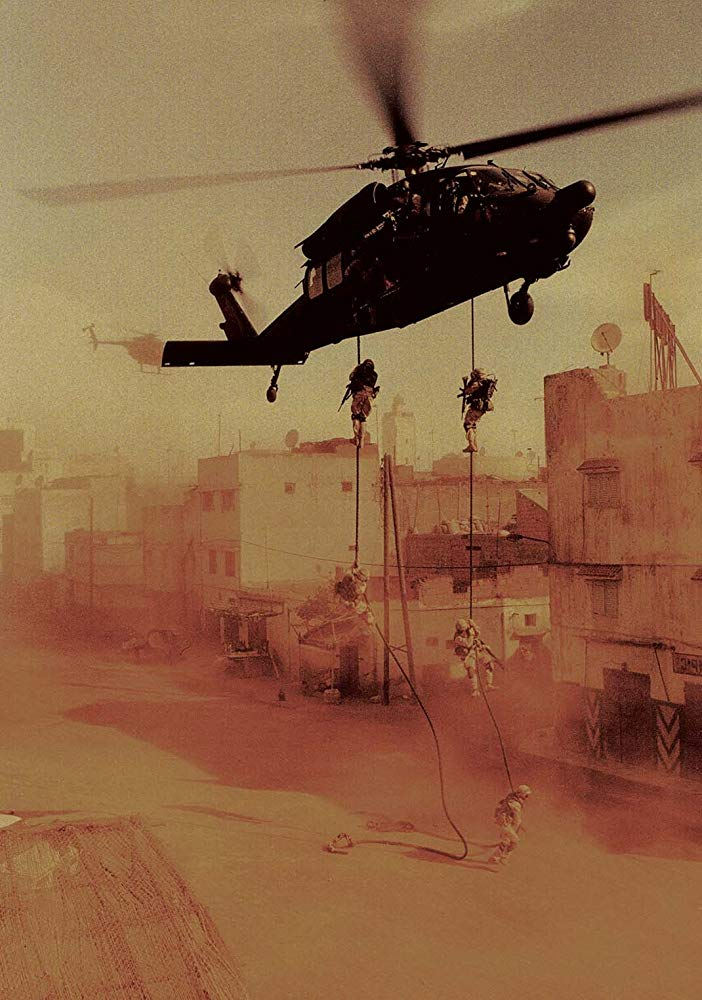 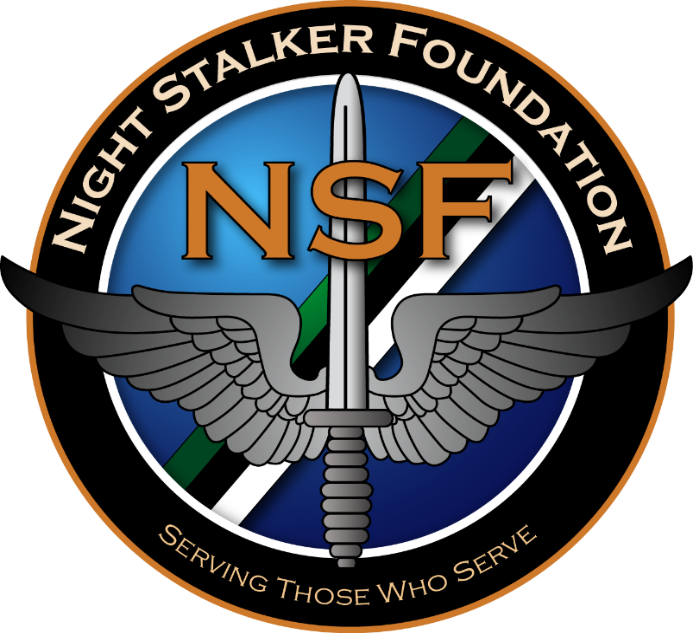 https://nightstalkerfoundation.com/
You are invited to join us for a very special night at the Westin Hotel Bridge Street Huntsville, Alabama.  You will meet the leaders of the Night Stalker Foundation, as well as Mike Durant, who is a career service Night Stalker renowned for Blackhawk Down, and Leslie Ponders, a Night Stalker Gold Star Family Member who lost her husband (MSG James “Tre” Ponders) in Operation Enduring Freedom (OEF).  
  The goal of the event is to raise money to support the quiet warriors and families of the storied 160th Special Operations Aviation Regiment (SOAR), known as the Night Stalkers.  The 160th is  distinguished for missions such as Blackhawk Down, Lone Survivor, the Osama Bin Laden Raid, and numerous other strategic missions.        
Bring a friend and plan to have an impact!
14th of Nov, 6:00-8:30pm, Westin Hotel Ball Room, Huntsville, Alabama.  
Business Attire 
For more information and to RSVP contact Buford Thomas at Buford.jr.thomas@hotmail.com or Gregory Rogers at gregory.a.rogers1.ctr@socom.mil